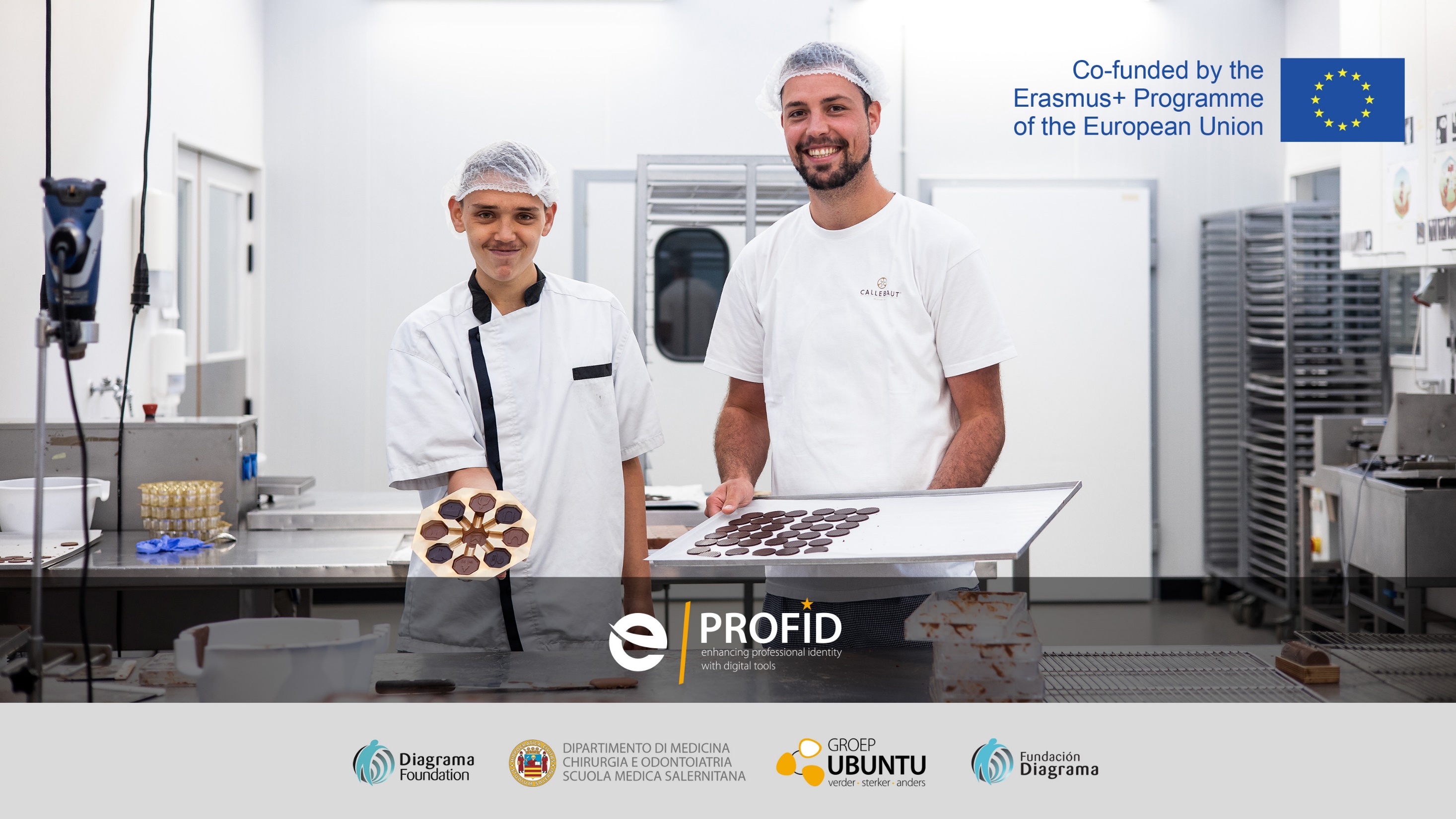 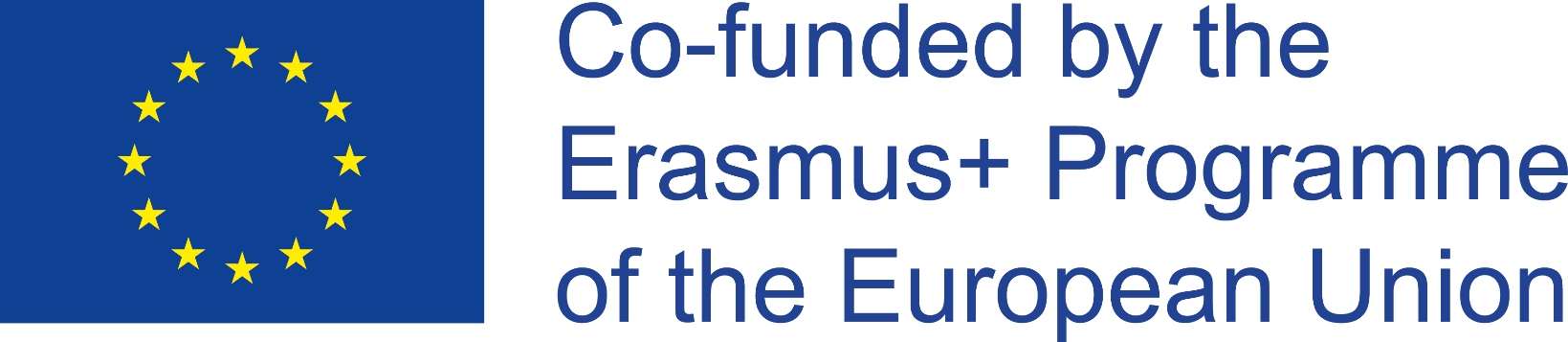 Disclaimer 
"The European Commission support for the production of this publication does not constitute an endorsement of the contents which reflects the views only of the authors, and the Commission cannot be held responsible for any use which may be made of the information contained therein."
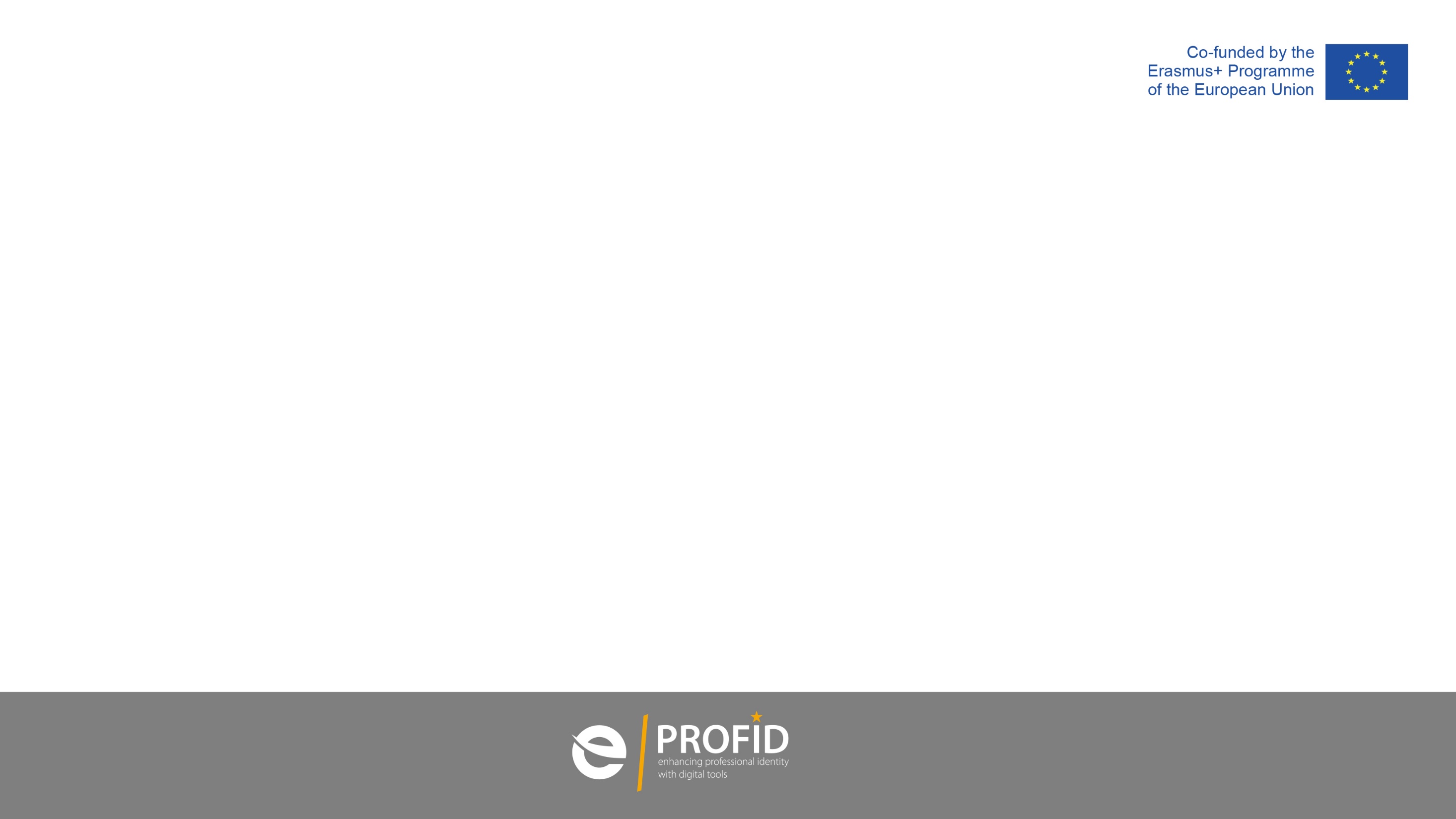 Integration into the community
A strengths based approach

Personal strengths?
Community strengths?
Support Network strengths?

Working in partnership with other organisations
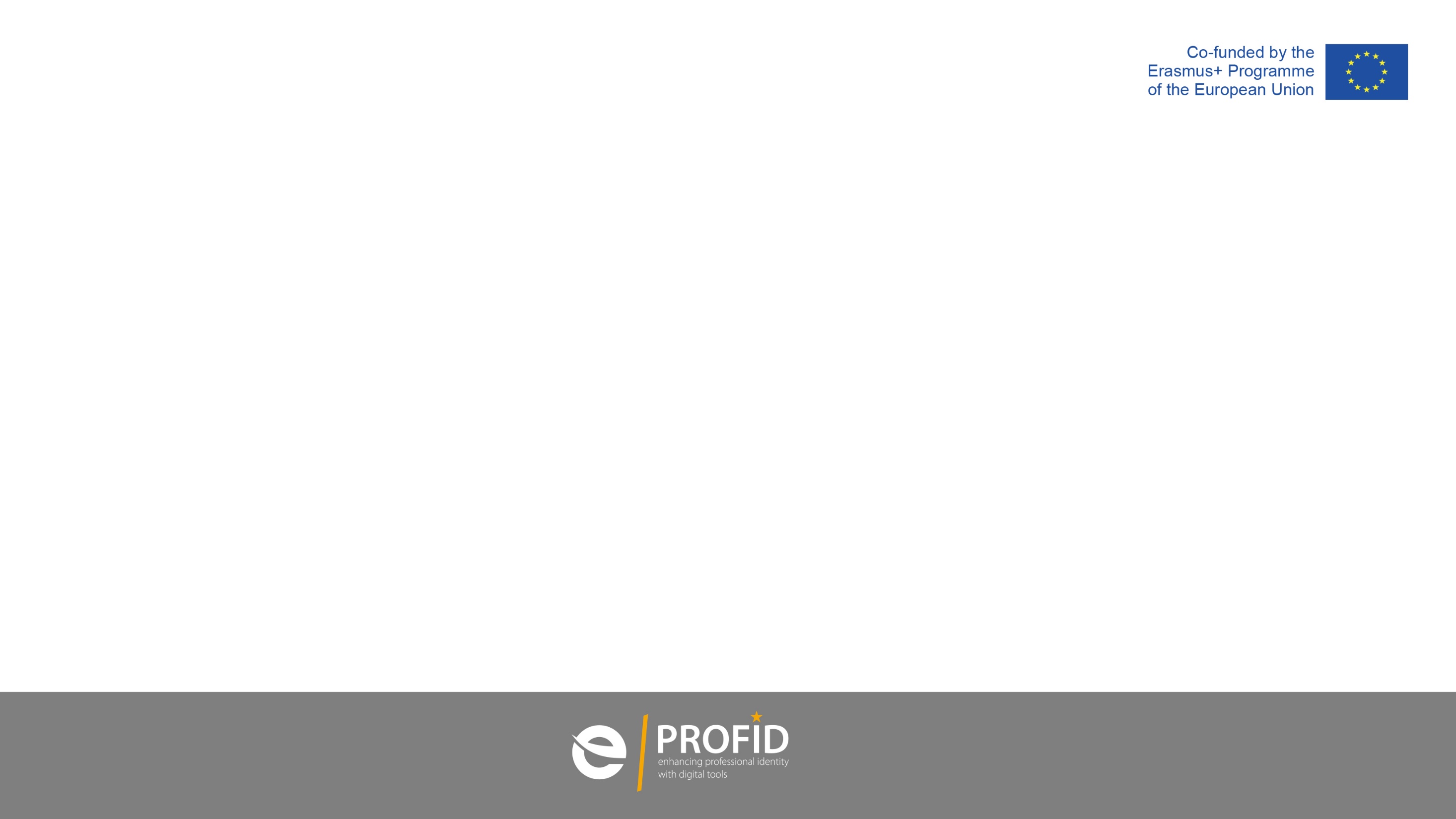 A case scenario
Tom is a 26 year old young male with autism, mild learning disabilities and active epilepsy. He likes cars, electronics, gaming and health and safety.  Tom has good people skills and enjoy meeting new people. Tom has recently moved to an emergency accommodation as his previous placement had broken down. 
Although Tom is independent in some areas, he struggles to keep up with his personal hygiene.  When  things don’t go to plan, Tom might present with challenging behaviour (destroying property) or self harm.
Tom has road awareness and would be able to travel independently, however his parents are very concerned about Tom accessing the community independently due to his seizures. 
Tom would like to have a girlfriend, move to his own flat or share with housemates and he would really like to have a paid job.
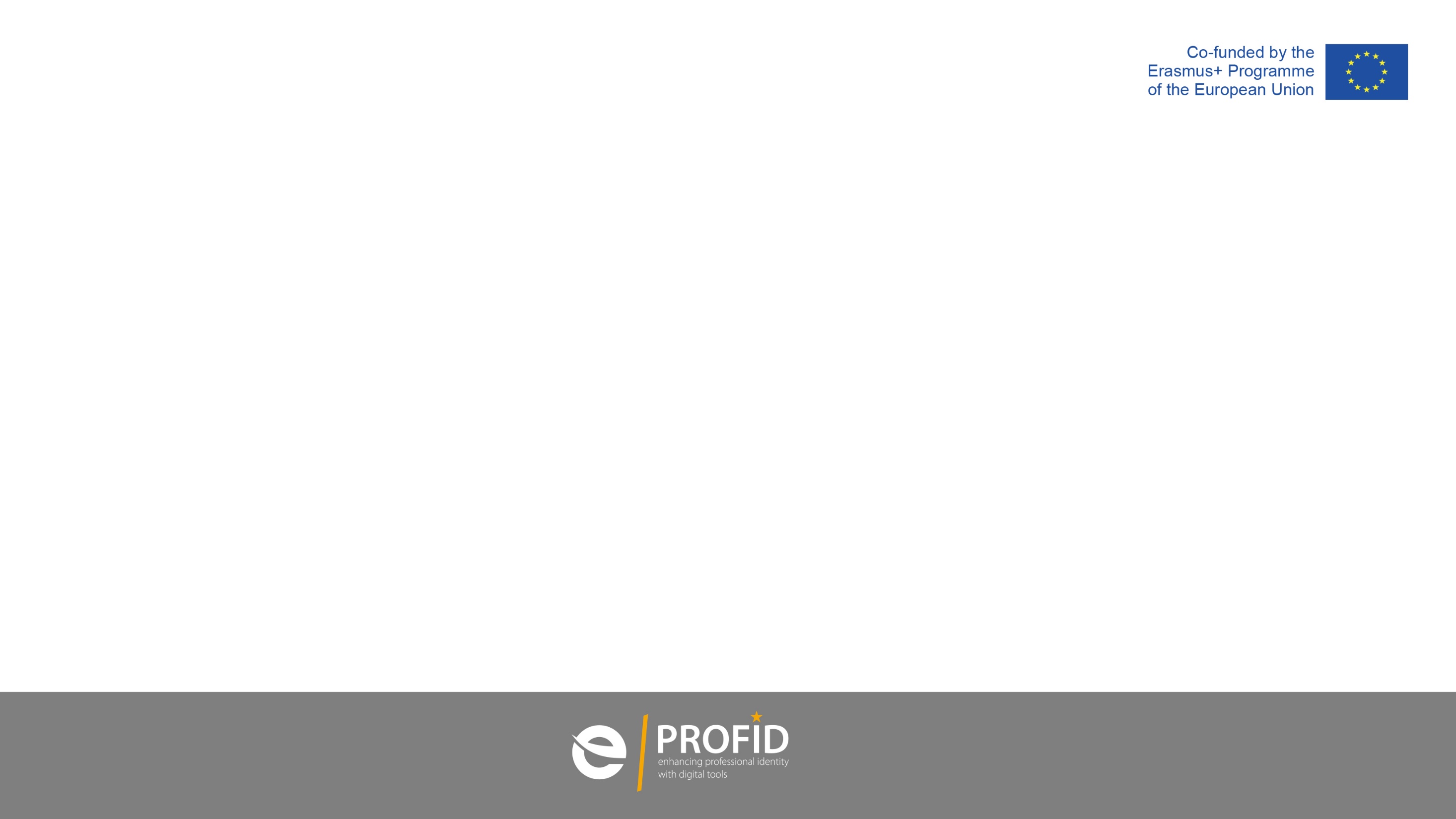 Thinking about these statements...
A Person Centred Approach recognises  people’s individual strengths, honours choices, supports independence and integration in the community: 
Every person craves meaning in their lives – meaningful roles meet our human needs for community and purpose.
Every person has the right to make their own choices – whether wise or otherwise.
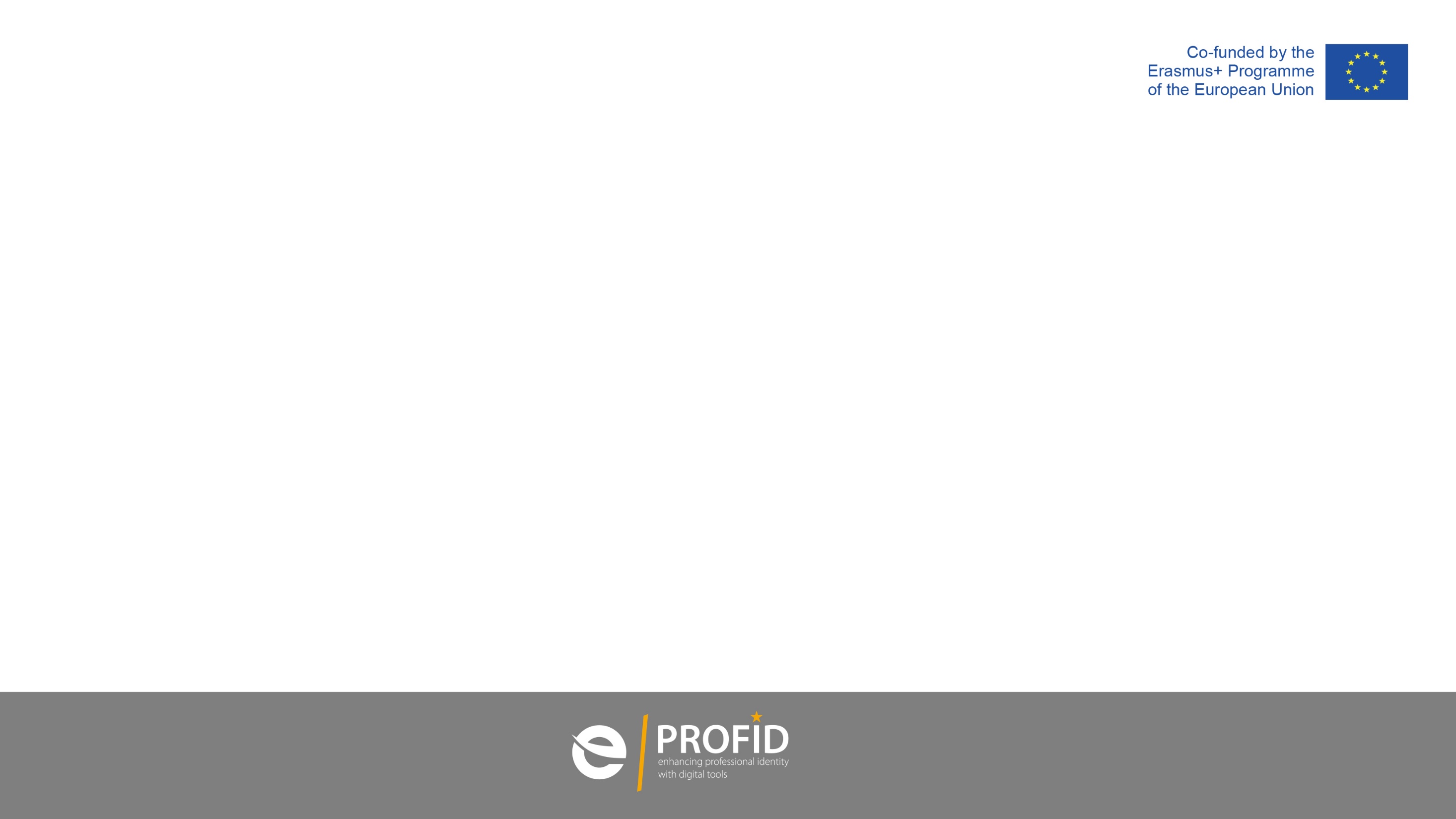 ...discuss and answer these questions...
How would you help Tom to achieve his goals? What support do you have in your local community for Tom?
What barriers or difficulties might Tom face in the future? Are Tom’s choices wise or unwise? Are they realistic?
What multidisplinary team would you involve? who should be part of that team and how can they build on strengths to support him to achieve his goals?
What can you do within your role to support Tom, and to break down barriers he and others like him may face?
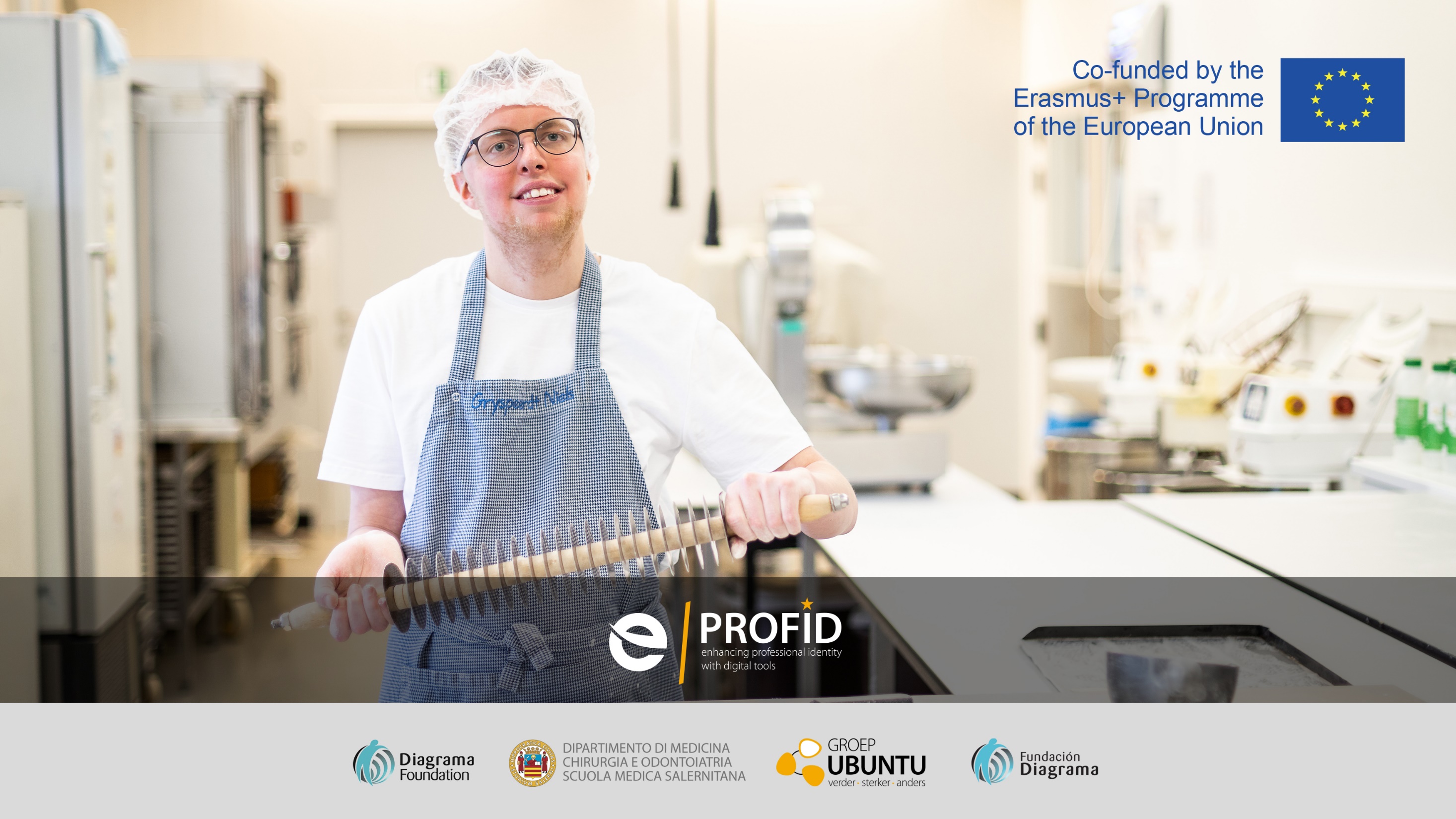